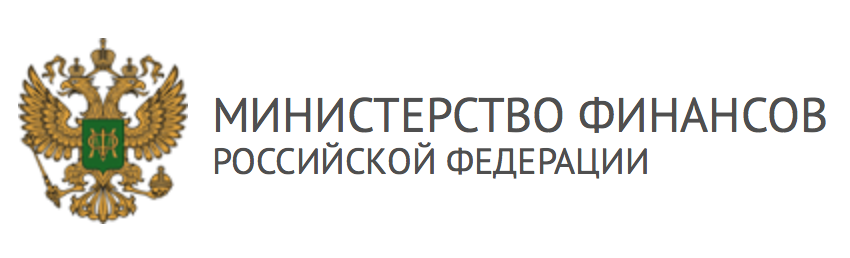 Функциональная грамотность как современная компетенция 21 века
Райских Татьяна Николаевна, 
руководитель Барнаульского ММЦ по финансовой грамотности, 
заведующий лабораторией экономической педагогики 
АИРО им. А.М. Топорова, канд. пед. наук, доцент
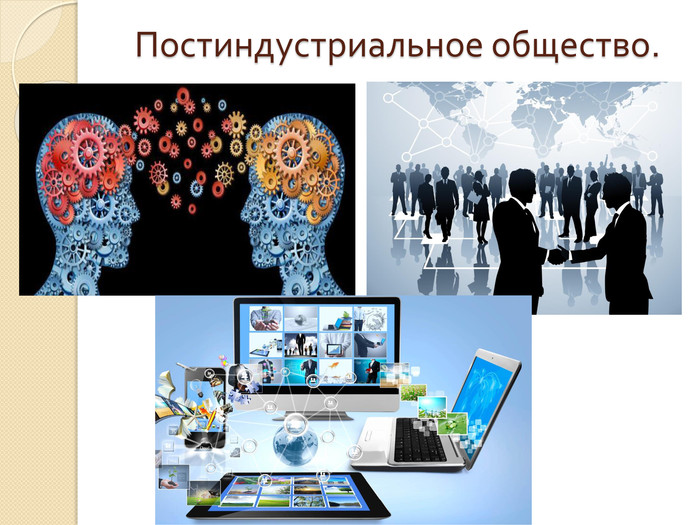 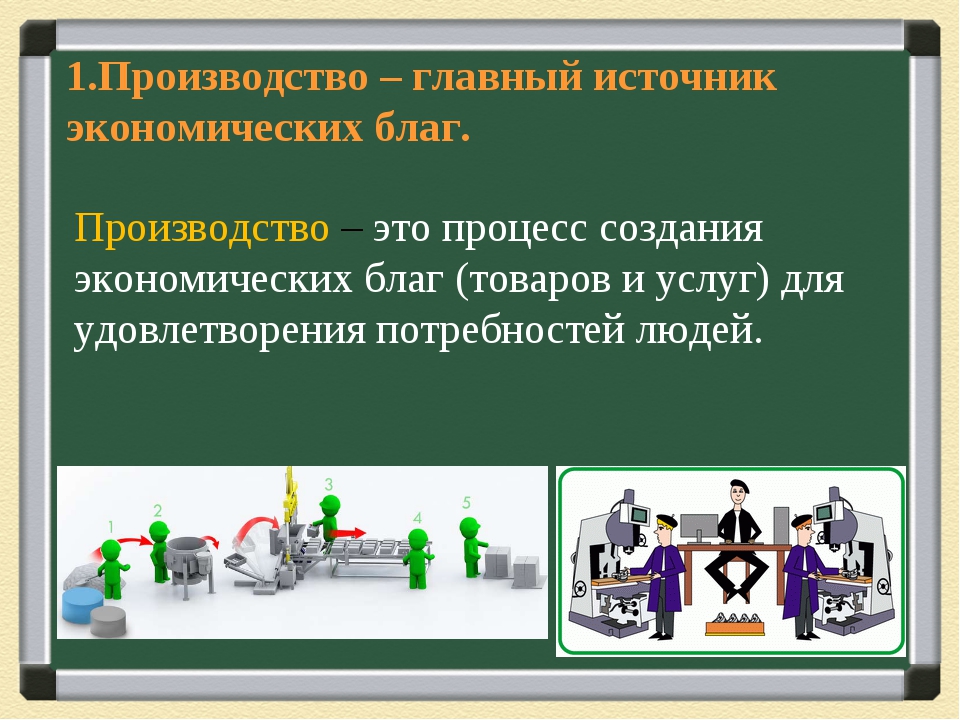 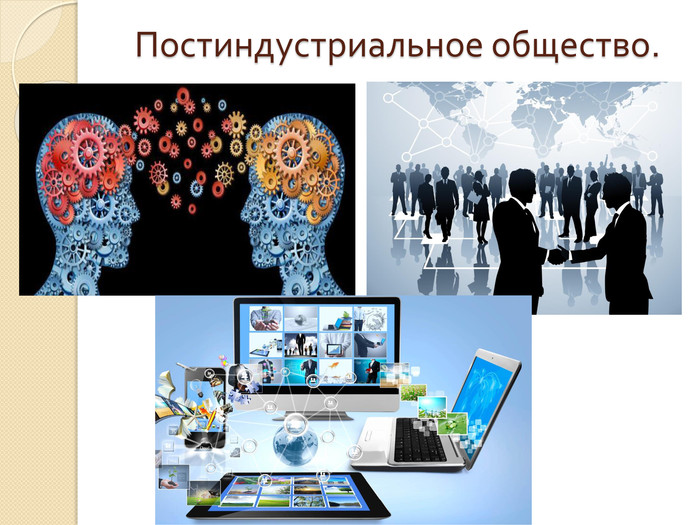 [Speaker Notes: Веками обучение было нацелено на накопление знаний, система образования стран мира поощряла учащихся за то, как много они знают. Сейчас нужно учить познавательной деятельности (умению мыслить, самостоятельно добывать информацию и критически её оценивать, а не просто накапливать и запоминать).
Мир меняется, меняется человек, меняются задачи и содержание современного образования. Современный человек должен обладать такими навыками, которые помогают ему организовывать собственную жизнь, делать ее эффективной, интересной, комфортной]
Ориентация 
на ключевые навыки XXI века
(Всемирный экономический форум, 2015 год)
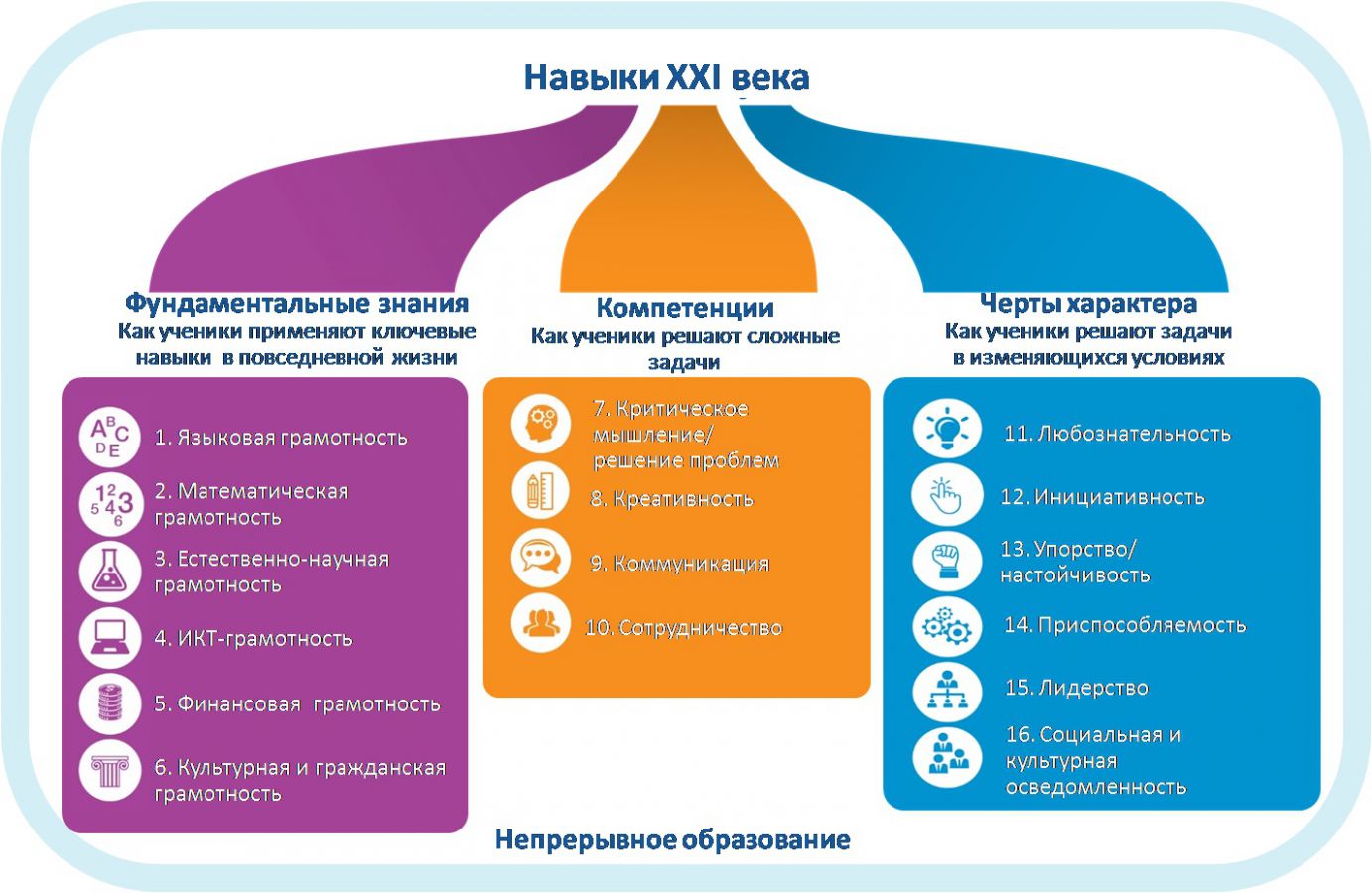 ВОПРОС 1: ВЛИЯНИЕ МЕЖДУНАРОДНЫХ ИССЛЕДОВАНИЙ ФУНКЦИОНАЛЬНОЙ ГРАМОТНОСТИ НА ОРГАНИЗАЦИЮ ОБУЧЕНИЯ В РОССИИ. ФИНАНСОВАЯ ГРАМОТНОСТЬ В ФГОС И ПРОЕКТАХ ФГОС ОО
PISA (Programme for International Student Assessment) организуется и проводится ОЭСР с 2000 года - мониторинг оценки качества образования в школе.
	Результаты публикуются раз в три года. Первый мониторинг качества образования в разных странах мира был проведен в 2000 году, далее в 2003, 2006, 2009, 2012, 2015, 2018.
	Основной вопрос, на который отвечает исследование: «Обладают ли учащиеся 15-летнего возраста, получившие обязательное общее образование, знаниями и умениями, необходимыми им для полноценного функционирования в современном обществе, т.е. для решения широкого диапазона задач в различных сферах человеческой деятельности, общения и социальных отношений?»
4
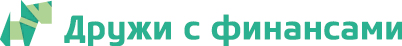 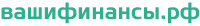 ФУНКЦИОНАЛЬНАЯ ГРАМОТНОСТЬ
Функционально грамотный человек – это человек, который способен использовать постоянно приобретаемые в течение жизни знания, умения для решения максимально широкого диапазона жизненных задач в различных сферах человеческой деятельности.













Виды функциональной грамотности:
Математическая грамотность
Читательская грамотность
Естественно-научная грамотность
Финансовая грамотность
ИКТ-грамотность 
Гражданская грамотность
Жизненные задачи
ОПРЕДЕЛЕНИЕ ФИНАНСОВОЙ ГРАМОТНОСТИ В ИССЛЕДОВАНИЯХ PISA
Финансовая грамотность включает знание и понимание финансовых терминов, понятий и финансовых рисков, а также навыки, мотивацию и уверенность, необходимые для принятия эффективных решений в разнообразных финансовых ситуациях, способствующих улучшению финансового благополучия личности и общества, а также возможности участия в экономической жизни.
6
Актуальность повышения уровня финансовой грамотности
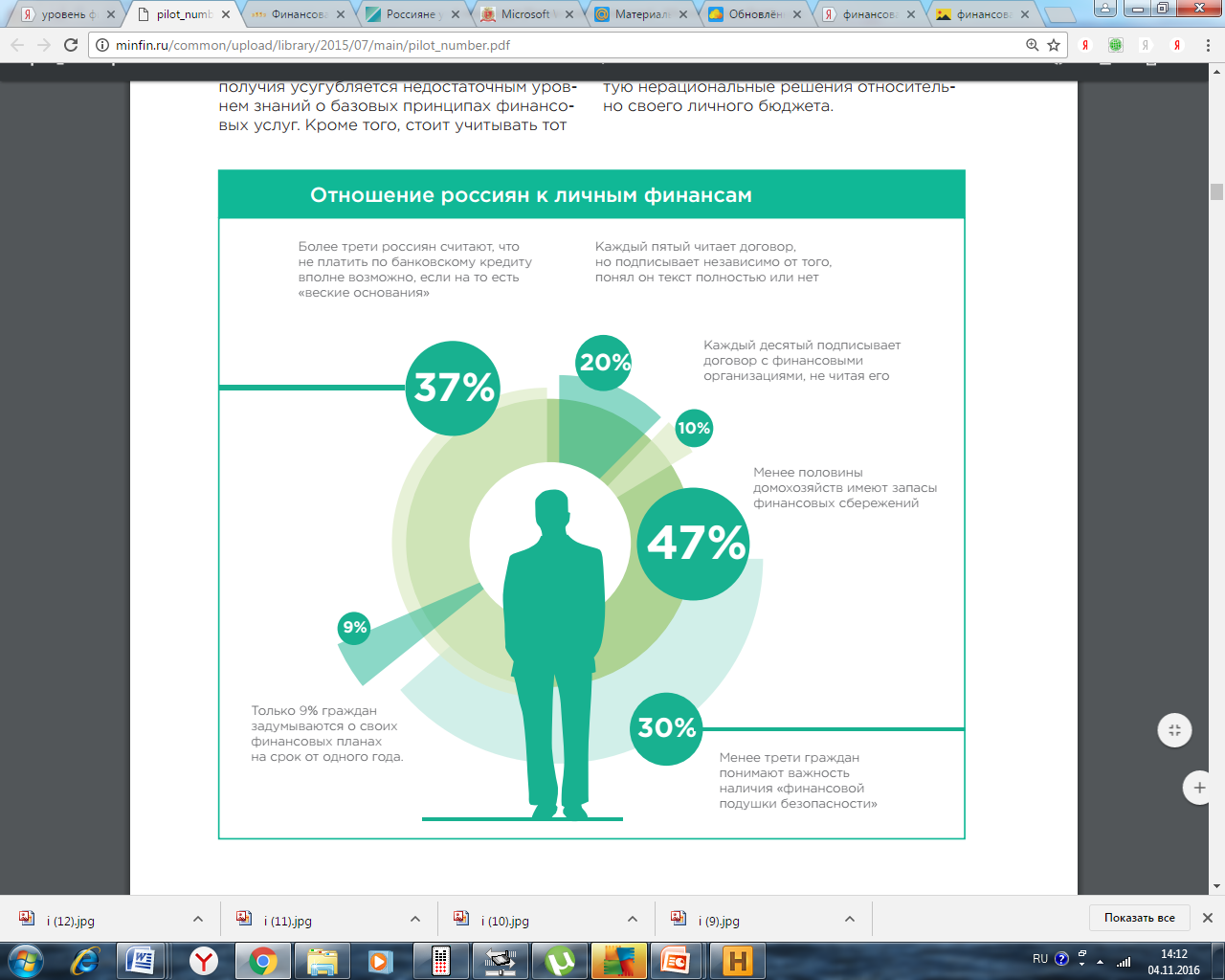 обусловлена развитием рынка финансовых услуг, ростом разнообразия и сложности финансовых продуктов
Актуальность повышения уровня 
финансовой грамотности
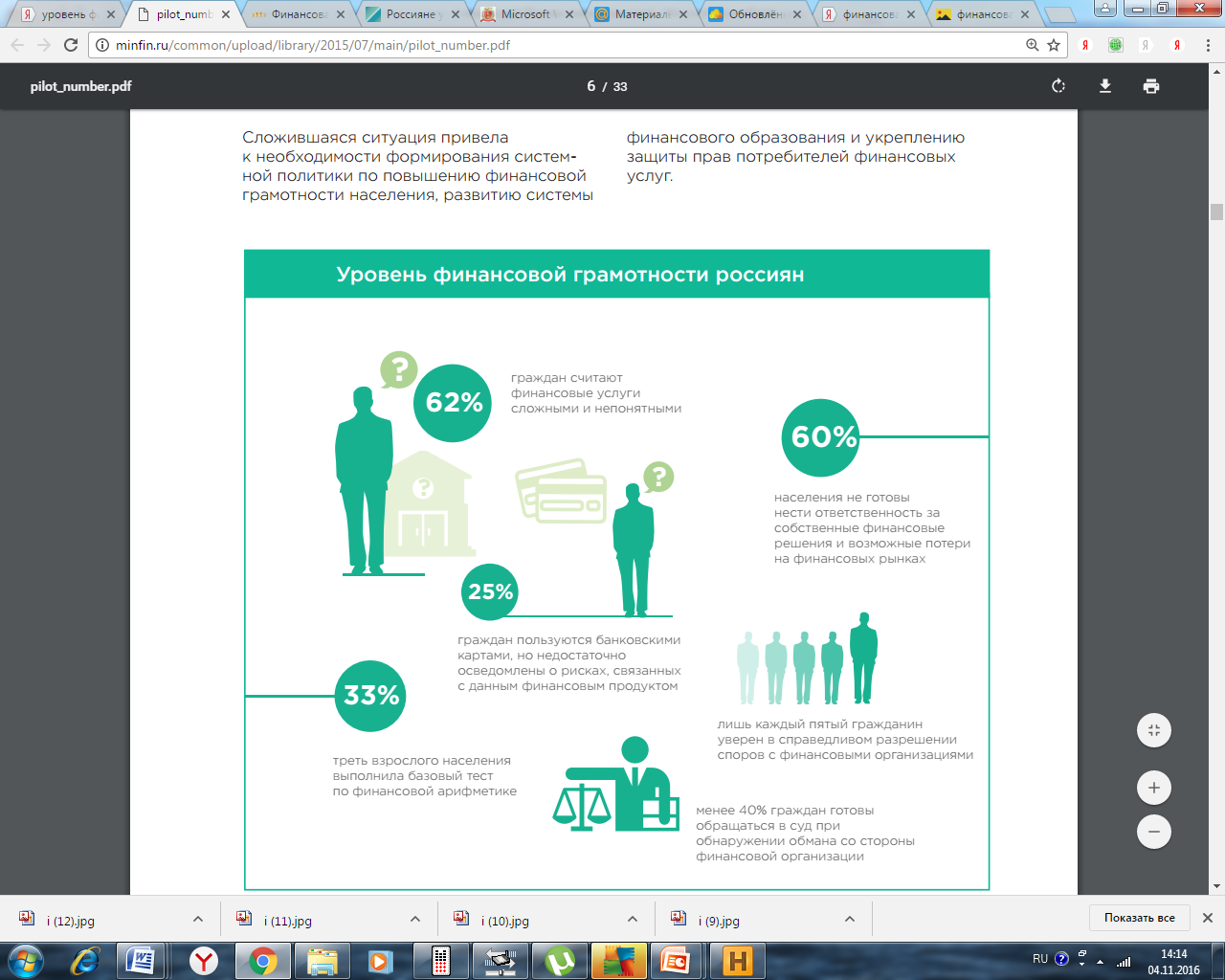 КАКИМИ КАЧЕСТВАМИ ОБЛАДАЕТ ФИНАНСОВО ГРАМОТНЫЙ ЧЕЛОВЕК?
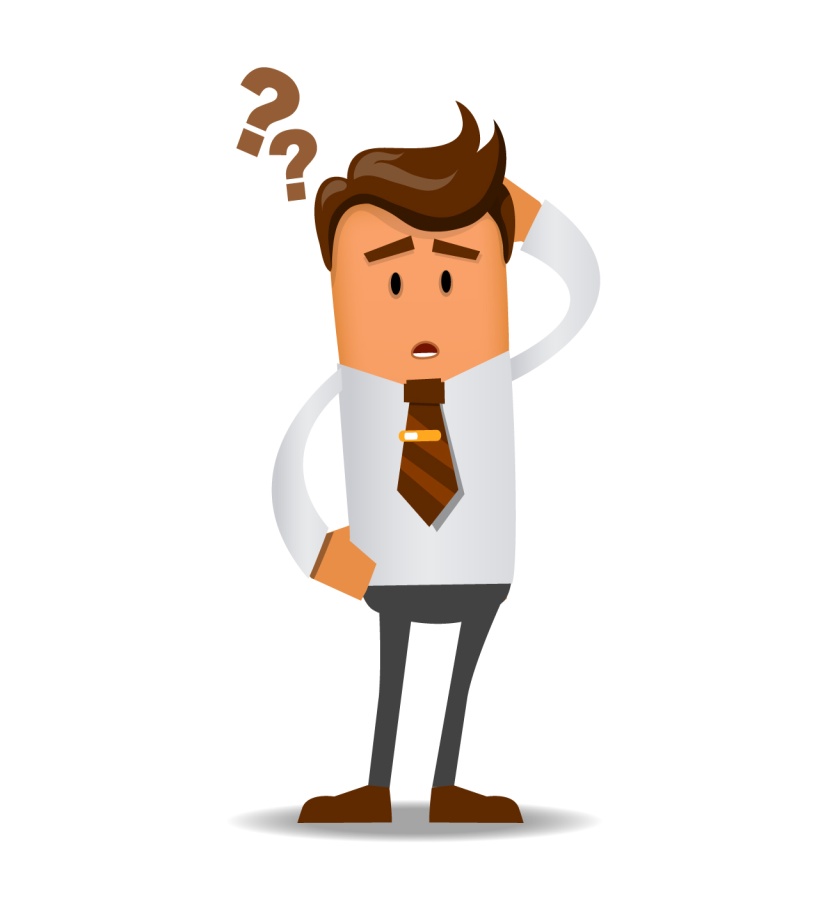 9
КАКИМИ КАЧЕСТВАМИ ОБЛАДАЕТ ФИНАНСОВО ГРАМОТНЫЙ ЧЕЛОВЕК?
Ведет ежемесячный учет личных доходов и расходов
Рационально выбирает финансовые продукты и пользуется финансовыми услугами
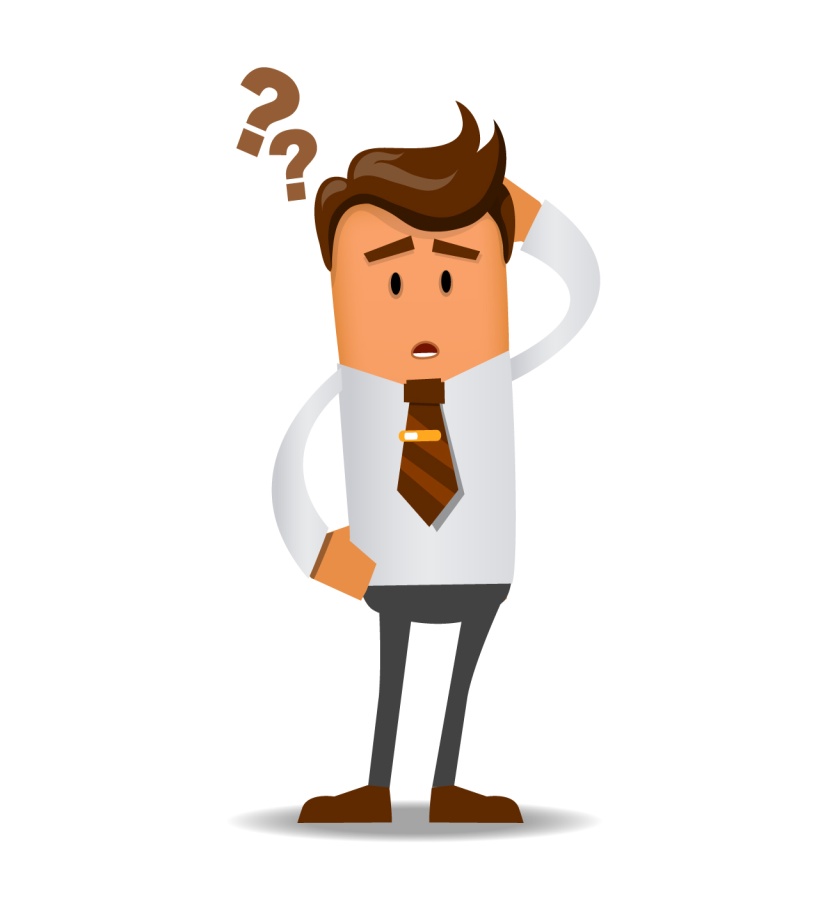 Организует жизнедеятельность по имеющимся средствам (без лишних долгов)
Знает свои права и обязанности, ориентируется в сфере финансовой деятельности
Распознает признаки финансового мошенничества
Планирует расходы и доходы в перспективе
10
ВОПРОС 2: ПРОГРАММНО-МЕТОДИЧЕСКОЕ И УЧЕБНО-СОДЕРЖАТЕЛЬНОЕ РАЗВИТИЕ КУРСА ФИНАНСОВОЙ ГРАМОТНОСТИ И ДЕЯТЕЛЬНОСТЬ МИНФИНА РОССИИ В РАМКАХ ПРОЕКТА
11
ВОЗМОЖНОСТИ ВКЛЮЧЕНИЯ ФИНАНСОВОЙ ГРАМОТНОСТИ В СИСТЕМУ ОБРАЗОВАНИЯ ПО ДЕЙСТВУЮЩИМ ФГОС
12
ФИНАНСОВАЯ ГРАМОТНОСТЬ В ПРОЕКТАХ ФГОС ОО
Фигурирует понятие «функциональная грамотность», «финансовая грамотность» (внутри предмета «обществознание»).
Элементы финансовой грамотности заложены в требованиях к предметным результатам:
начальное общее образование: окружающий мир, математика;
основное общее образование: обществознание, математика.
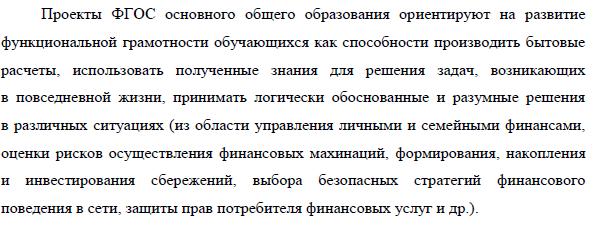 13
ФИНАНСОВАЯ ГРАМОТНОСТЬ В ФГОС ОО
Фигурирует понятие «функциональная грамотность», «финансовая грамотность» (внутри предмета «обществознание»).
Элементы финансовой грамотности заложены в требованиях к предметным результатам:
начальное общее образование: окружающий мир, математика;
основное общее образование: обществознание, математика.
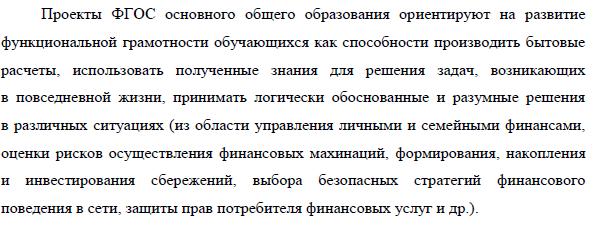 14
Информационно-методическая поддержка 
в социальных сетях
https://www.facebook.com/groups/fingramotnost/
Методическое объединение  педагогов финансовой грамотности Алтайского края (группа в социальной сети Фэйсбук)

https://vk.com/club184350750
Центр развития инновационных проектов 
(группа в социальной сети ВКонтакте)
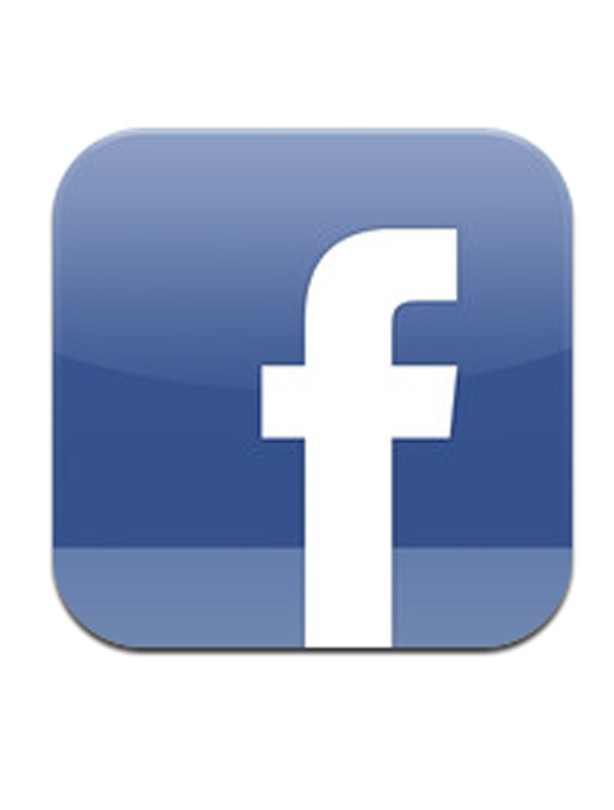 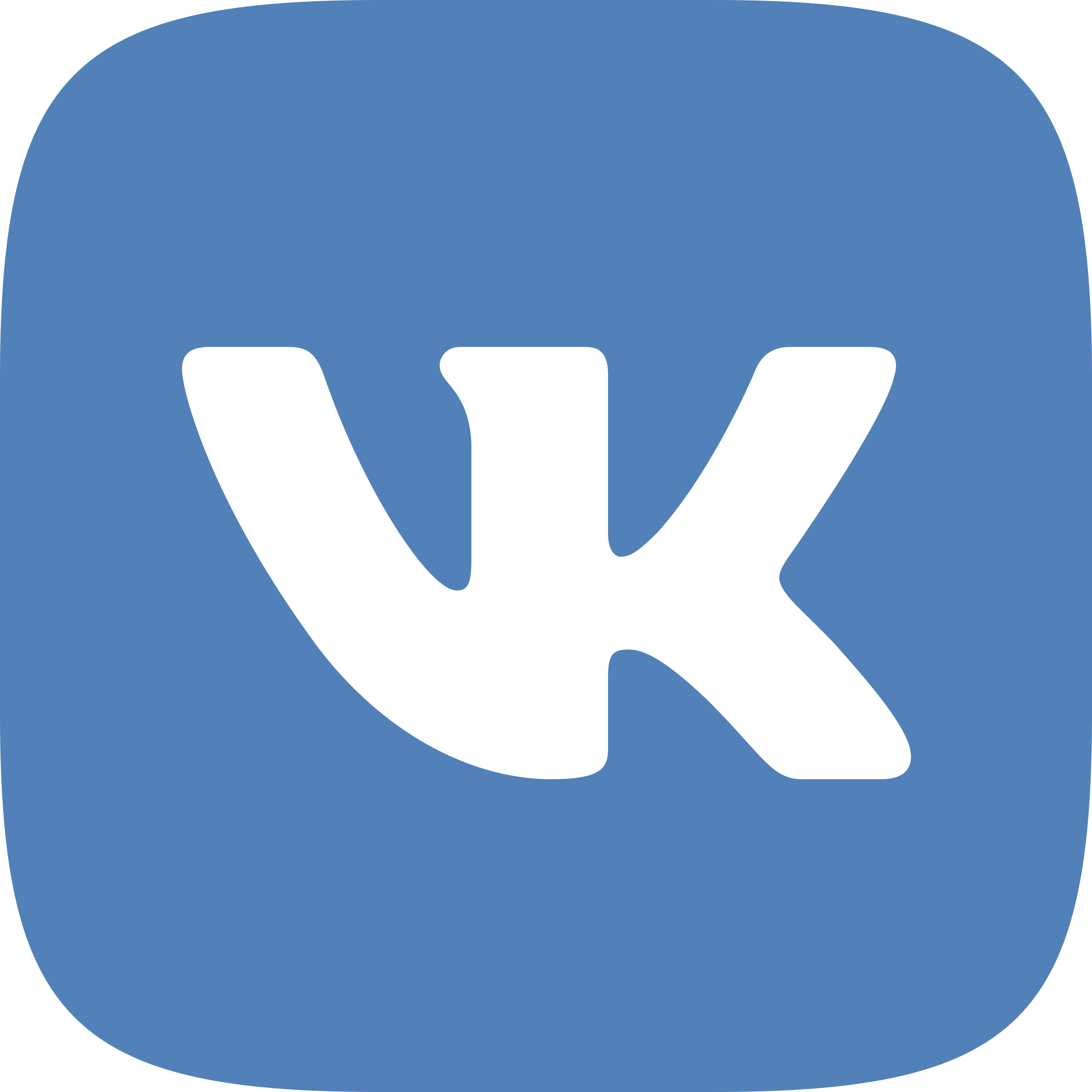